FITC
Andrew Florial
Courtney Lisenbee
Martin Sung
Courtney Patz
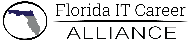 What is FITC?
Florida IT Career Alliance
Mission Statement:
To recruit, retain, and employ qualified Florida graduates in competitive computer science, information technology and engineering professions
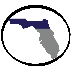 History
Launched May 2014
$3 million grant supported by the Florida Board of Governors 
Florida State University (FSU) and Florida Agricultural & Mechanical University (FAMU)
Our goals:
Align university and college degrees with state’s workforce needs
Spark Interest from K-20 students
Create career pipelines
Uphold higher technology curriculum
Collect and analyze recruitment
Our Student Ambassadors Team:
26 FSU Student Ambassadors
18 FAMU SA
Travel across Florida panhandle
Promoting IT, CS, and Engineering
Provide lectures
Workshop events
Mentoring opportunities
FITC Website: http://fitc.cci.fsu.edu
Upcoming Events
Helpful links
Contact information
Videos
Info Graphics
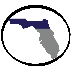 Social Media
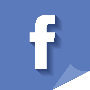 Follow us on Social Media!
/FITCAlliance
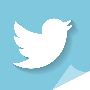 @FITCAlliance
fitc.cci.fsu.edu
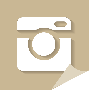 @FITC_Alliance
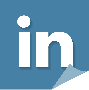 FITC Group
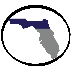 FITC Partners
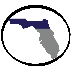 College & University Partners
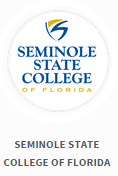 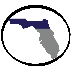 100+ Industry Partners60+ Florida High Schools
Click for Web Link
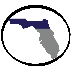 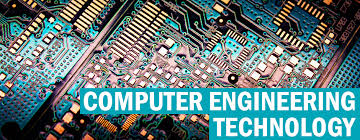 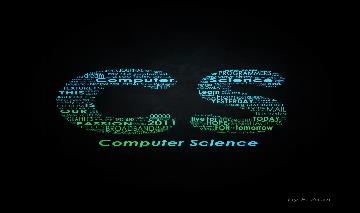 CE / CS / IT
The three main fields
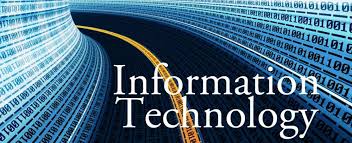 Computer Engineering
Computer engineering is a discipline that integrates several fields of electrical engineering and computer science required to develop computer hardware and software.
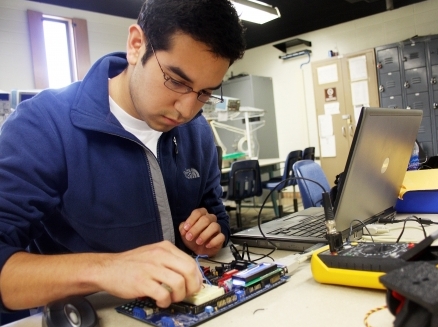 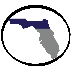 Computer Science
Computer Science is the study of computers and computational systems. Unlike electrical and computer engineers, computer scientists deal mostly with software and software systems; this includes their theory, design, development, and application.
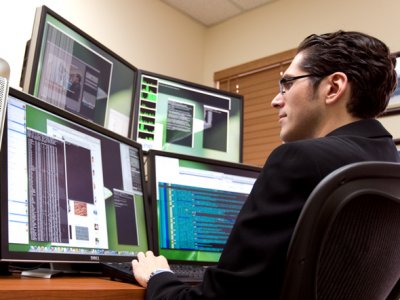 Information Technology
IT professionals possess the right combination of knowledge and practical, hands-on expertise to take care of both an organization’s information technology infrastructure and the people who use it.
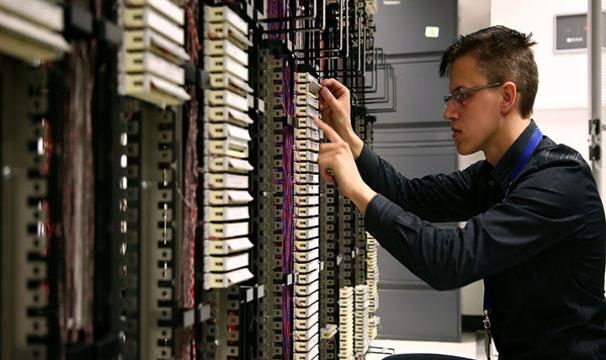 /FITCAlliance
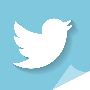 @FITCAlliance
Follow us on Social Media!
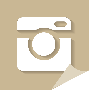 @FITC_Alliance
#FITC


& visit fitc.cci.fsu.edu
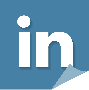 FITC Group